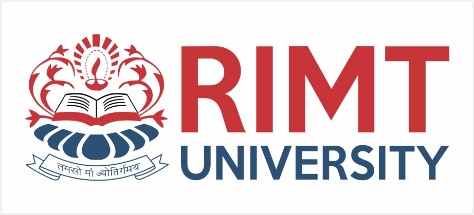 Applied Thermodynamics(BMEC-2304)
Course Name: B.Tech- Mechanical Engineering Semester: 3rd
Prepared by: Ajay Singh Rana
education for life                                          www.rimt.ac.in
1
Dr.Nitin Thapar_SOMC_ITFM
Department of Mechanical Engineering
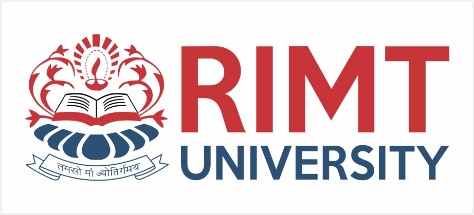 Topic Discussed
Properties of Steam
Steam Formation
Phase Transformation
Formation of Steam at Constant pressure
Temperature Vs Enthalpy Graph
Types of Steam
Dryness Fraction
Work done during evaporation
Steam Tables
Department of Mechanical Engineering
education for life                                          www.rimt.ac.in
WORK DONE DURING EVAPORATION
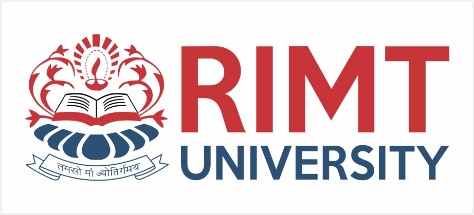 CONSTANT PRESSURE PROCESS
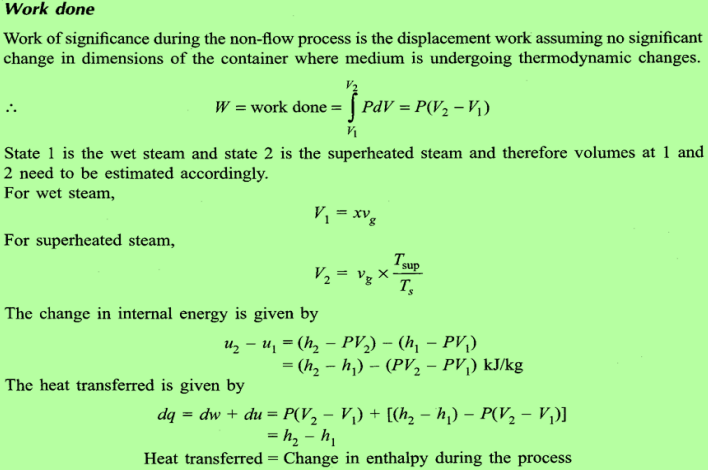 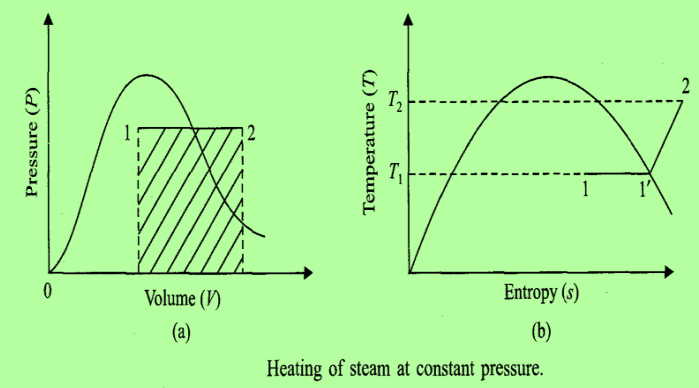 Department of Mechanical Engineering
education for life                                          www.rimt.ac.in
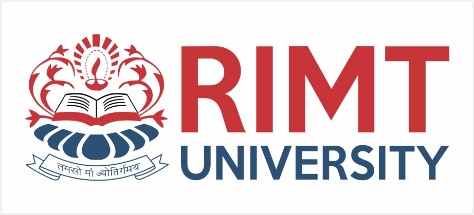 CONSTANT VOLUME PROCESS :
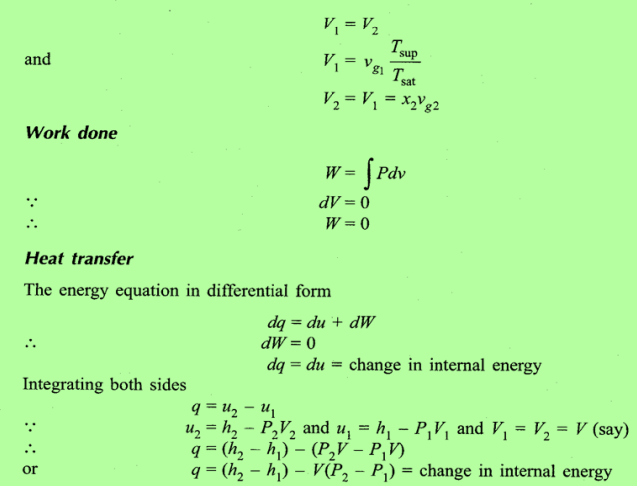 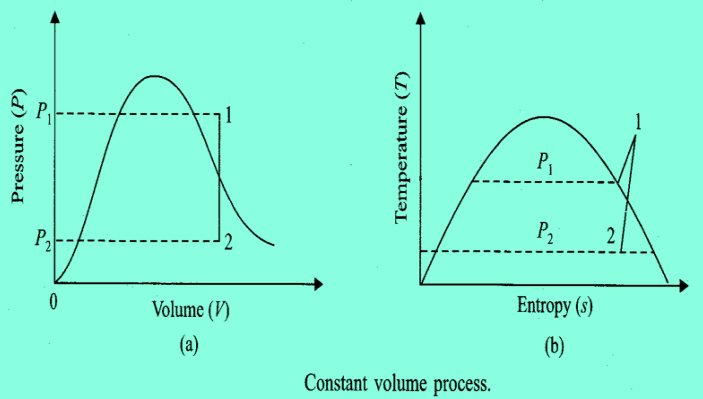 Department of Mechanical Engineering
education for life                                          www.rimt.ac.in
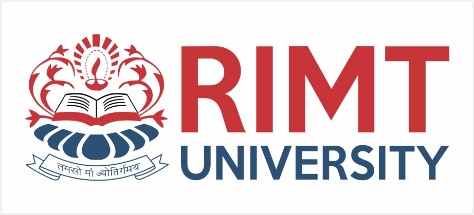 CONSTANT TEMPERATURE PROCESS
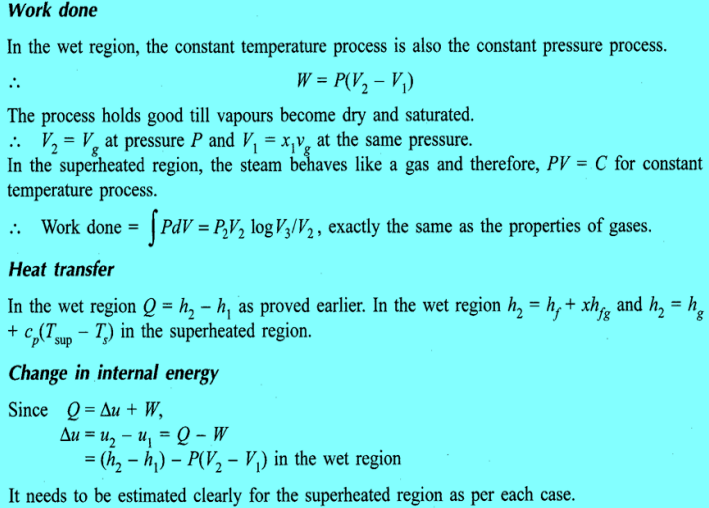 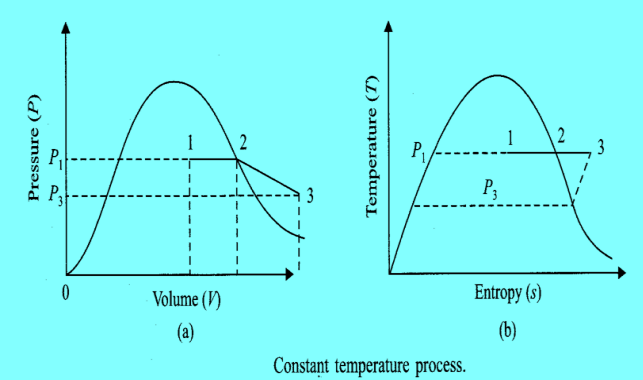 Department of Mechanical Engineering
education for life                                          www.rimt.ac.in
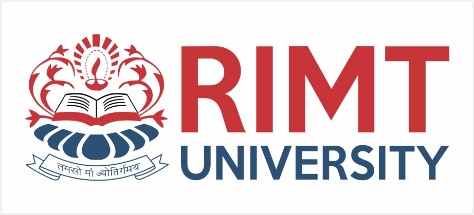 ADIABATIC PROCESS
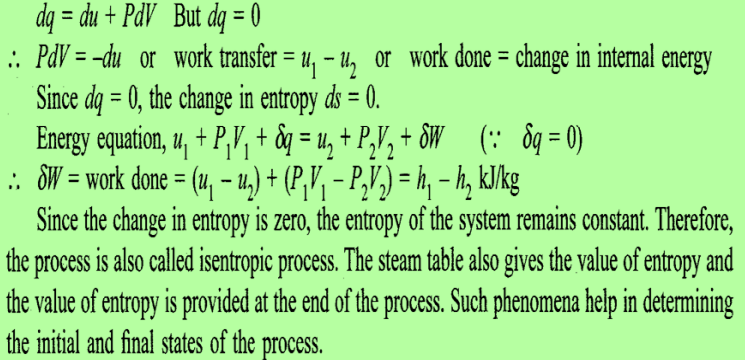 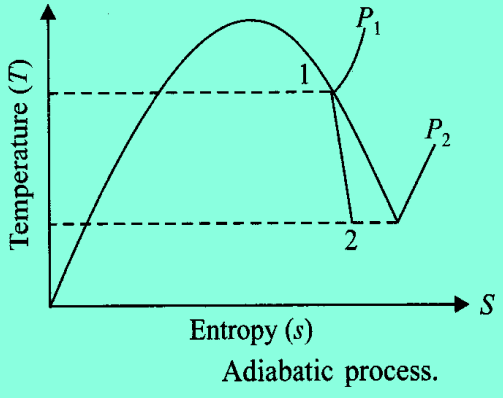 Department of Mechanical Engineering
education for life                                          www.rimt.ac.in
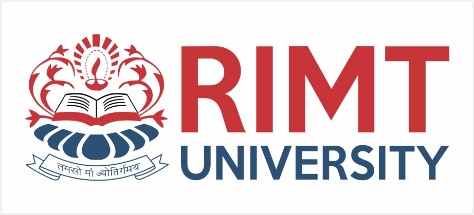 THROTTLING PROCESS
The throttling process takes place when steam is allowed to pass through a restricted opening or through a valve.
It is an open system where the flow takes place due to the pressure difference between two sides of the wall.
The process is in equilibrium at states 1 and 2 but intermediate states are not in equilibrium and therefore shown by the dotted lines. 
The process of throttling involves pressure drops but enthalpy remains constant and the process is also known as isenthalpic process.
In such process, the steam after throttling may become superheated even if wet before throttling.
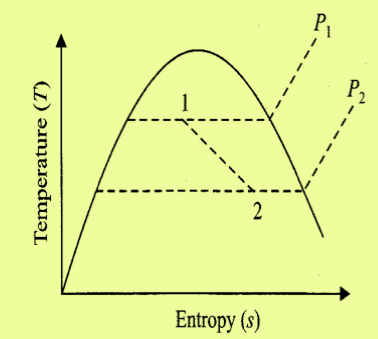 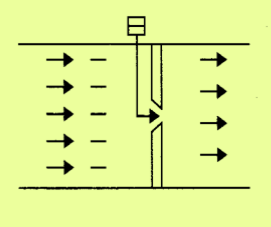 Department of Mechanical Engineering
education for life                                          www.rimt.ac.in
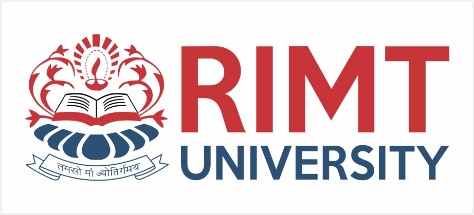 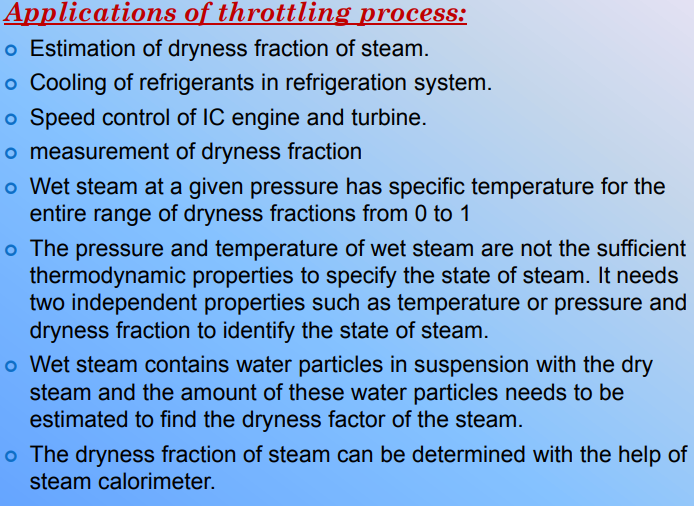 Department of Mechanical Engineering
education for life                                          www.rimt.ac.in
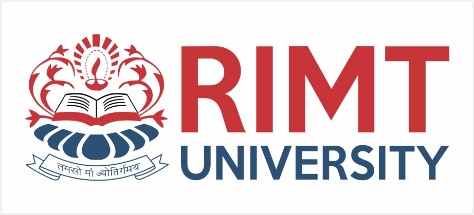 STEAM TABLE A T A GLANCE
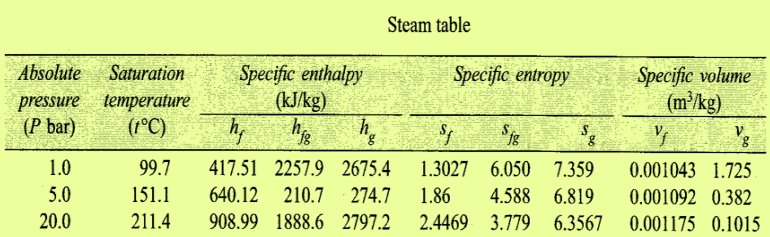 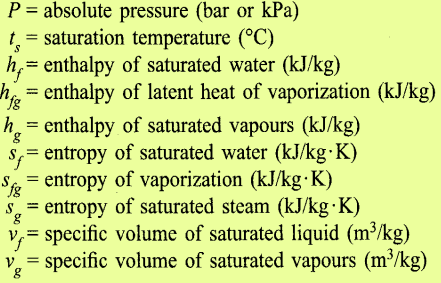 Department of Mechanical Engineering
education for life                                          www.rimt.ac.in
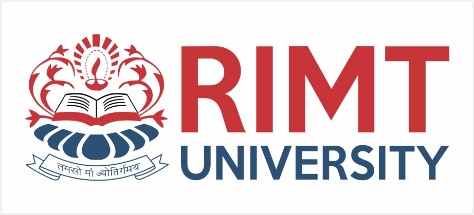 PROPERTIES WHICH CAN BE CALCULATED FROM STEAM TABLE
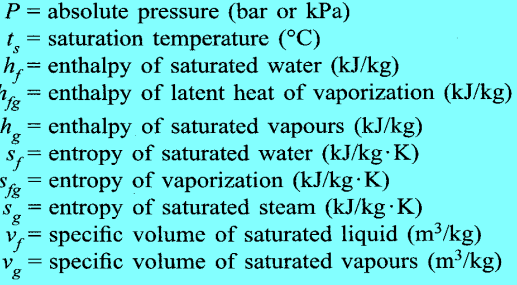 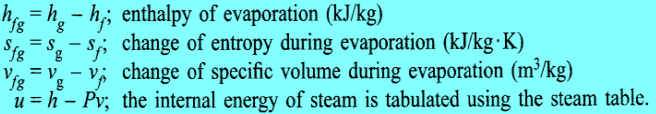 Department of Mechanical Engineering
education for life                                          www.rimt.ac.in